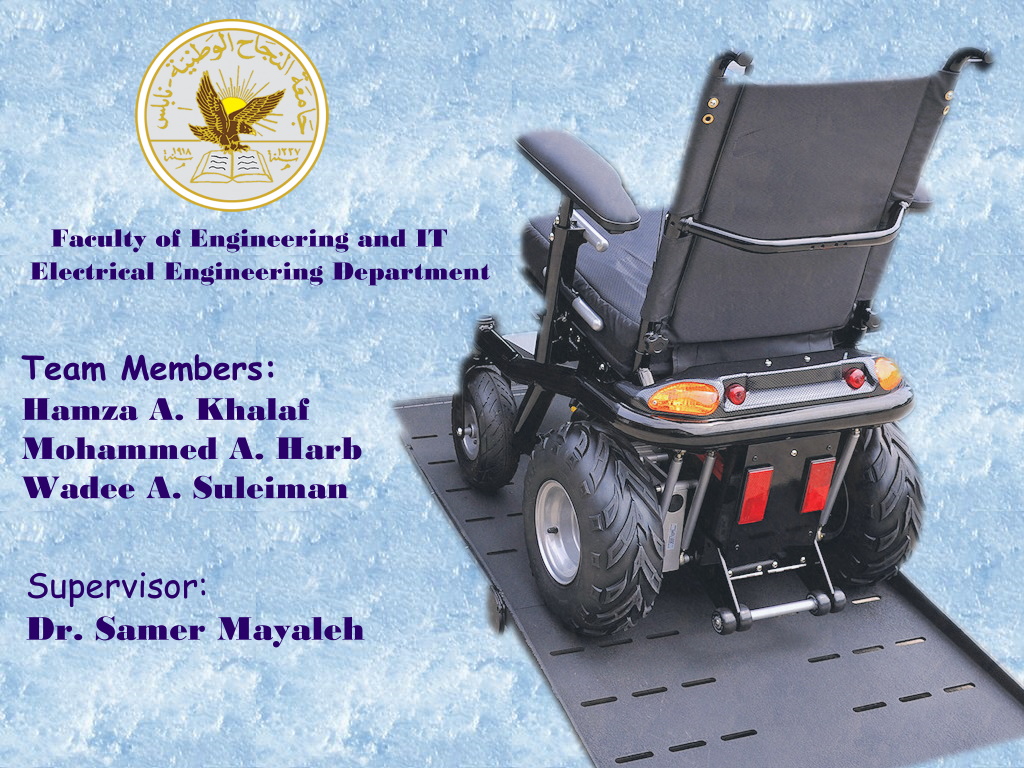 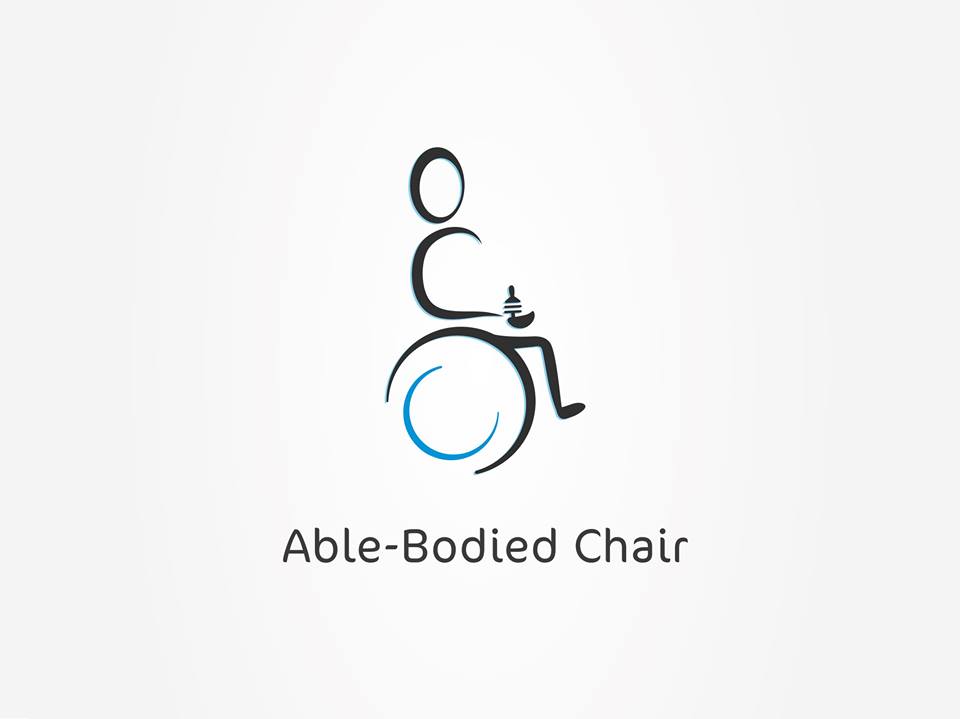 Contents
Introduction
Electric Wheel Chair (EWC) Mechanical structure
EWC Power System
EWC Control System
Future Improvement
Introduction
“Give me a wheelchair that is light and compact, that fits in a small plane when I need to fly out in the wet season.  Make sure it’s comfortable, does not give me pressure sores, to make me look like a cripple straight out of hospital. It has to be easy to push because I want to get out, go crabbing in the boat and go fishing on the beach.” (Hales S 2001)  This quotation describes the needs of a wheelchair user in the community.

A people with special needs is( 3_4)% of the total population.

Electric wheel chairs (EWC) provide functional mobility for people with both lower and upper extremity impairments. EWC are becoming increasingly important as more users transition from manual mobility to electric powered mobility specially in Palestine which has high percent of disabled people due to many reasons
Our Contribution
Our contribution was to install all the components in the project and do tests to get our Goal  . To find the best solution for each situation individually. So, we will save power and money. And it will be a very good business here in Palestine. We will startup  so soon
ELECTRIC WHEELCHAIR
Mechanical Structure
Satisfies the international standards 
Satisfies the main target of this project
EWC Control System
Microcontroller
Drive
Power Switches
Heat Sinking 
Optical Encoder
Joystick
Microcontroller
Arduino
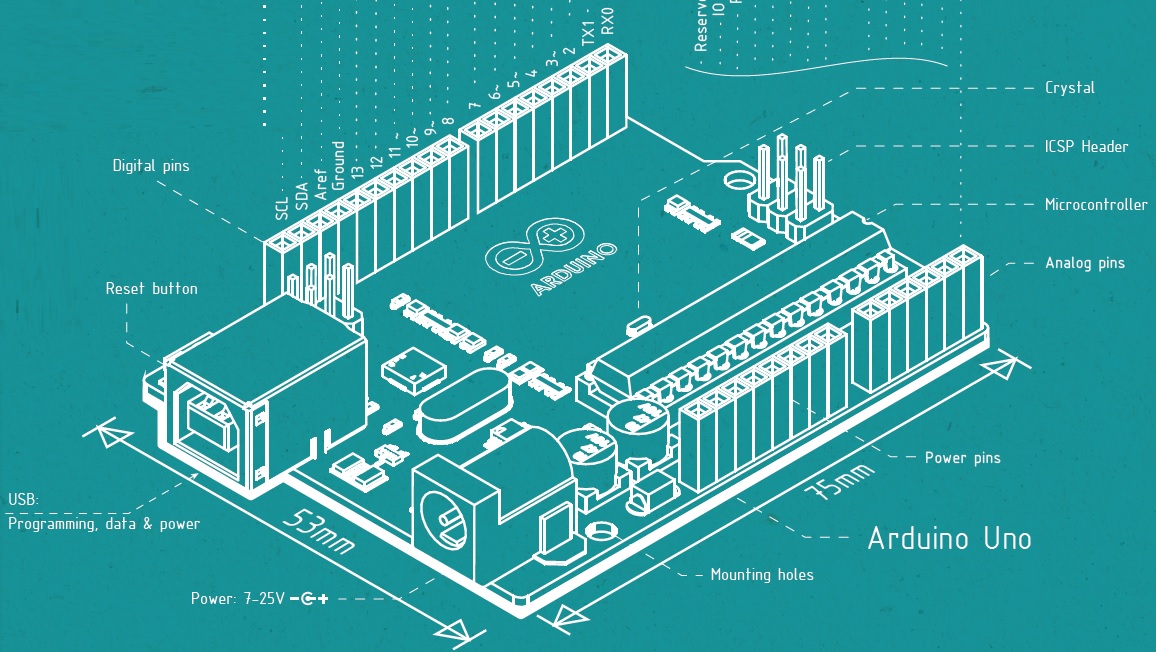 Microcontroller
Arduino
Drive
Why Drive Circuit?
Isolation between low voltage(Microcontroller) and high voltage.
Regulating the direction and speed of the motor.
H-Bridge
H-bridge is an electronic circuit, containing four switching elements, which enables a voltage to be applied across a load in either direction, in an H like configuration. This circuit allows DC Motor  to run clockwise or anti-clockwise.
Drive
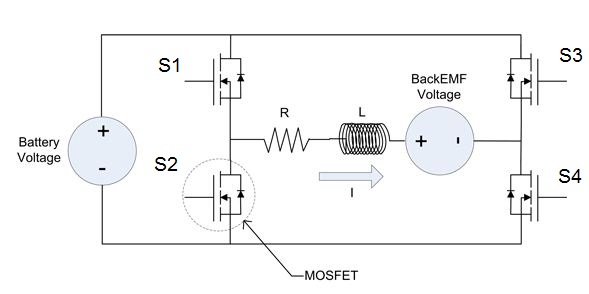 Components of H-Bridge
Power switches
Catch diode
Drive
Four Quadrant operations
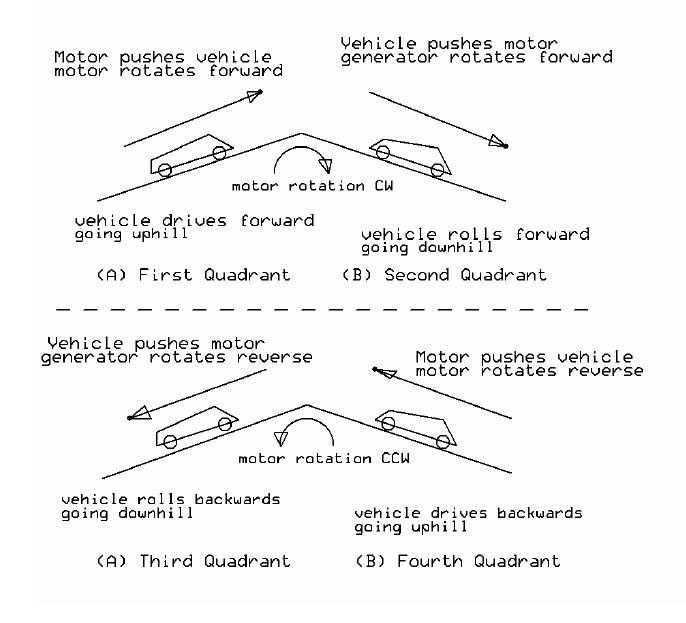 Drive
4-Q Current Paths in H-Bridge
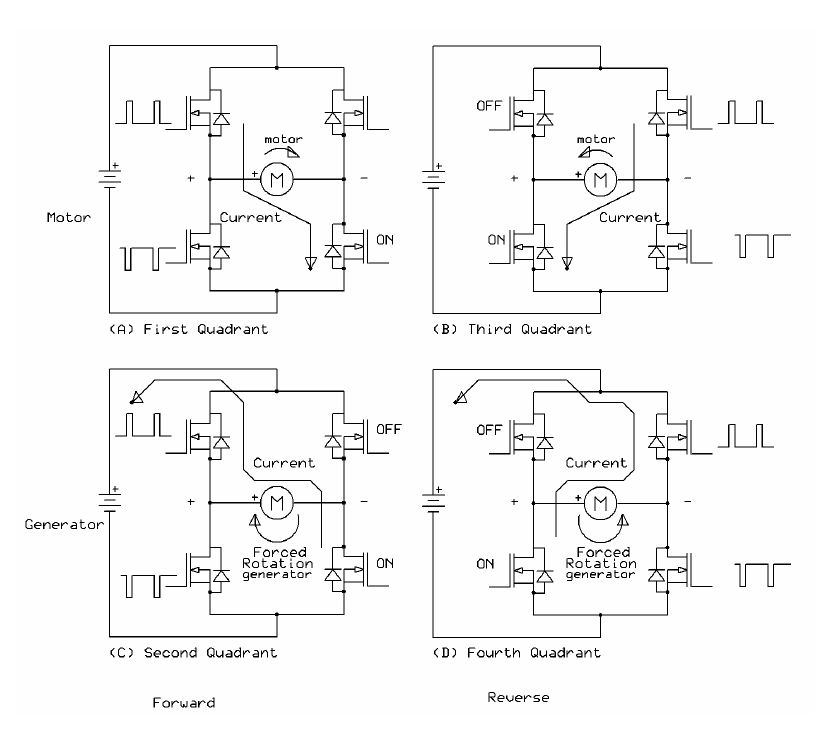 Drive
Regenerative braking
Whenever the back-EMF is greater than this voltage, you get regenerative braking. 
Dynamic braking
Drive
Pulse width modulation (PWM)
The presence of PWM technique:
 Control Motor Speed
Soft Starting
Overcome DeadBand Region
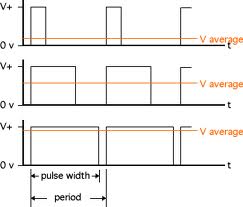 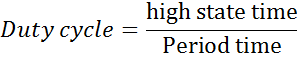 Drive Circuit
Isolator
Power Switches
Power MOSFETs
Gate Frequency
Gate Driver
Thermal Problem & voltage drop
Power Switches
Gate Driver
Power MOSFETs and IGBTs
 are simply voltage driven
 switches, because their isolated
 gate behaves like a capacitor.
In order for the MOSFET to conduct, two requirements must be met:
The MOSFET should have a reference ground
The voltage between the gate and the source should be between 5V and 20V.
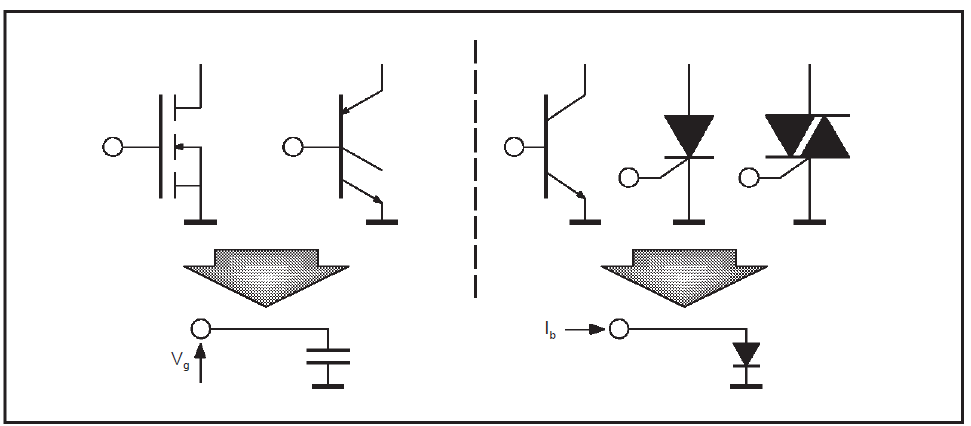 Heat Sinking
Thermal power :
P = I * (I * R) = I2 * R  
 Where R: Junction Resistor

Heat sinks are rated by
 their thermal resistance 
(Rth) in °C/W. 
Rth = (Tmax - Tair) / P 
Tmax: Max. allowed
Element Temperature 
Tair: surrounding air
Rth chosen should be less than calculated.
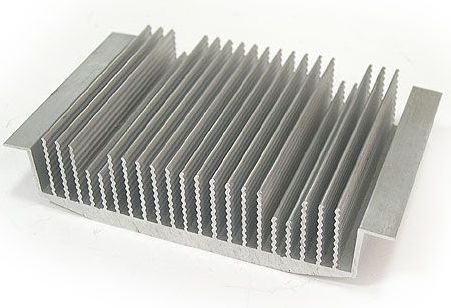 Optical Encoder
To measure the speed.
Just one photo detector
required.
To measure the speed 
and the  direction  two 
photo detector with 90
degree phase shift required.
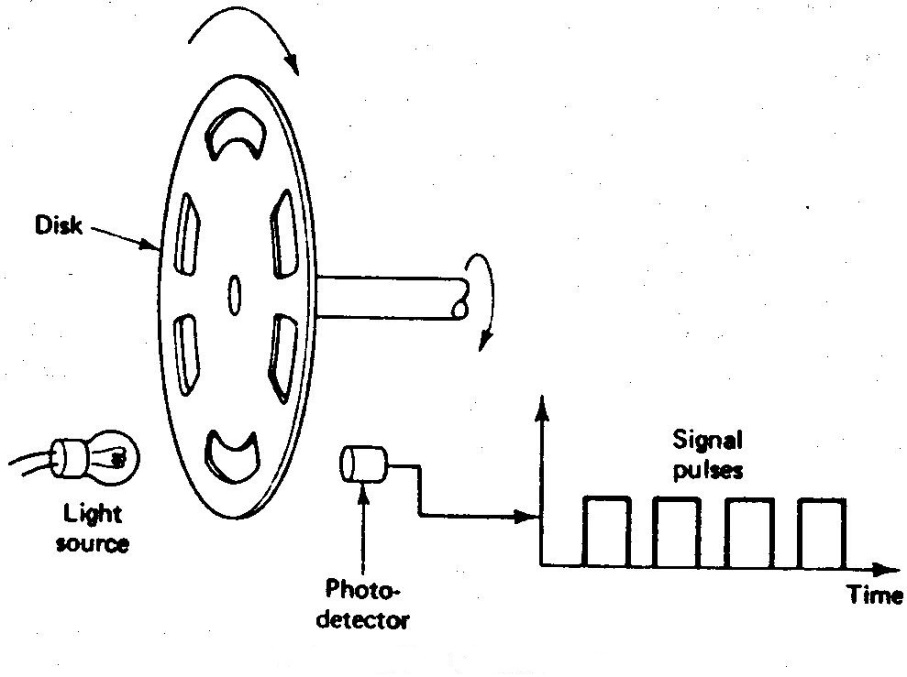 Joystick
The joystick can move in two dimensions (X and Y ). 
Variable Resistors occur variable 
voltages(potentiometer)
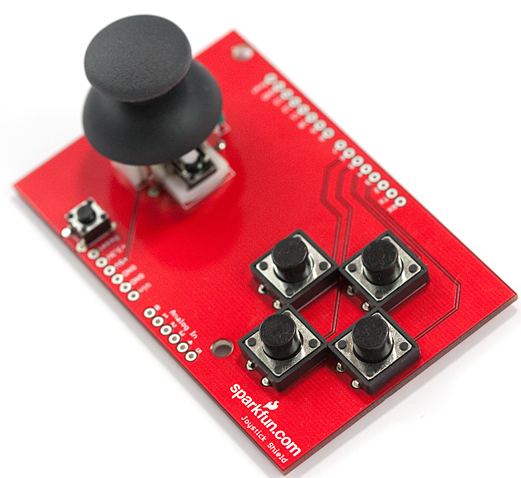 Programming
void setup() {
  // put your setup code here, to run once:
Serial.begin( 9600 );
pinMode( A0,INPUT );
pinMode( A1,INPUT );
pinMode( 2,INPUT );//right enoder
pinMode( 12,INPUT );//left enoder
pinMode( 5,OUTPUT );
pinMode( 6,OUTPUT );
pinMode( 3,OUTPUT );
pinMode( 9,OUTPUT );
pinMode( 7,OUTPUT );
pinMode( 8,OUTPUT );
}
void loop() {  
   getMotor1Speed();
   getMotor2Speed();
  // put your main code here, to run repeatedly:
   getJoystick();
   if(SPD <0 ){
         SPD = SPD*-1;
       }
  // forworad or backword
   fun1();
   stopMotor();
   analogWrite(8,0);
   analogWrite(7,0);}
Future Work
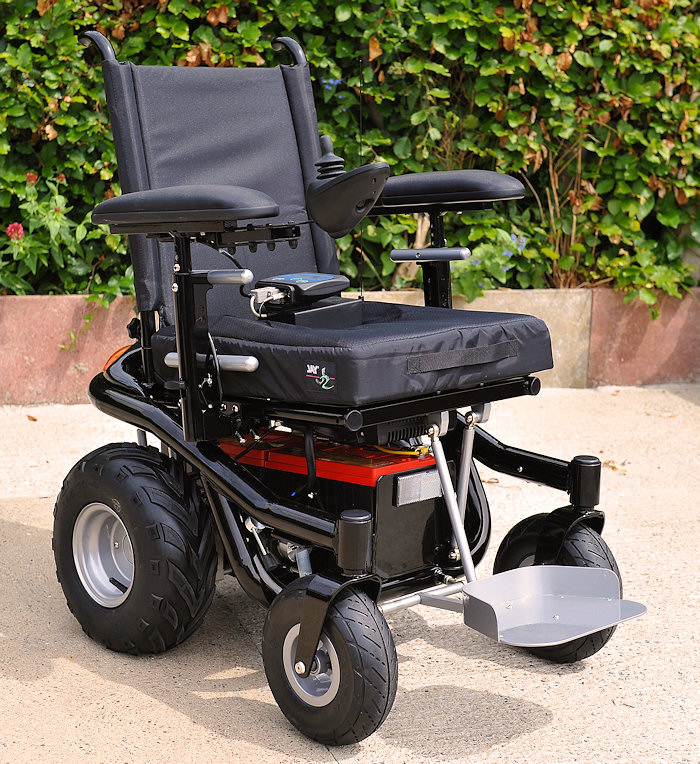 Questions?
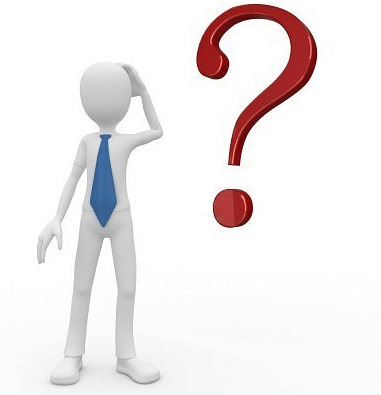 Thank You 
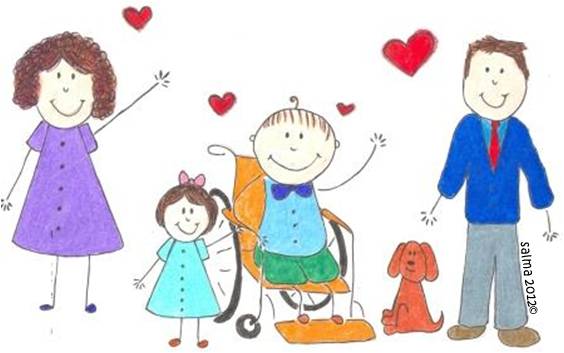